Health and Wellbeing Stocktakesummary of qualitative narrative
Region: South East
June 2020
NHS England and NHS Improvement
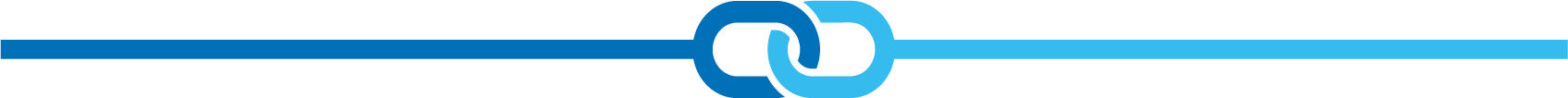 Transport
General themes and commentary
The majority of trusts who answered commented that the additional provision put in place for the pandemic is still available, however this will cause a financial burden and will need to be reviewed in the forthcoming months.
Readiness for Recovery: high level themes and commentary 
Currently 64% of trusts are continuing to provide additional transport provision including car parking and in 90% of trusts this is still free of charge.
One trust is in discussions with their local transport provider to encourage more services to be available.
Good Practice identified
A trust is including transport to and from work as part of their risk assessments to see if traveling by public transport increases the risk for a colleague.
A four stage recovery transport plan is being developed along with additional car parking; another trust reviewing their travel policy
One of the trusts has partnered with Volunteer Transport Drivers from local charities to provide a free taxi service for staff. Staff living in a certain area (Hastings) can text the service and they are provided with details on how the service works information on booking.
Other comments
Our community trusts are based on a number of sites and therefore transport and provision for free parking is not available everywhere.
HWB Stocktake June 2020- SOUTH EAST
Accommodation
General themes and commentary
77% of trusts  who responded are still providing accommodation for colleagues. The majority of trusts have reported that accommodation is available for those who need it from a variety of providers. Some trusts are risk assessing colleagues to identify those who may need accommodation, but haven’t requested it or where the additional provision has ended.
Readiness for Recovery: high level themes and commentary 
3 trusts are using the national offers/contracts to source accommodation, 1 trust is concerned that if this is offer is removed they will not be able to facilitate the requests. 
Accommodation is still required for those colleagues who would not be able to work as they have someone within their household shielding.
Good Practice identified
Staff village for up to 40 people
Central booking system (2 providers)
Collaboration with universities, private providers and local hotels
Other
One trust has reported that they are inundated with requests for accommodation, however one trust has said that the additional accommodation sourced was under utilised and therefore the offer was ended.
HWB Stocktake June 2020- SOUTH EAST
Food
General themes and commentary
The majority of trusts still have some food donations coming into the organisations, however these have now slowed and the charitable monies are being using to boost any supplies required.
Good Practice identified
Centrally coordinating donations
Free healthy food onsite; extra fruit provided on wards via the catering team
Project Wingman (furloughed airline crew are providing a “First Class Lounge” experience providing a space to unwind and de-compress while being served refreshments.)
Other
Two trusts are working to provide either through Charity donations or other funds to provide microwaves and fridges in staff areas where these provisions were missing.
One trust is making sure that water is available in rest areas (wasn’t previously available).
In one trust access to food continues to be raised as an issue by staff. The catering team have held feedback groups in order to address this and are currently working a proposal.
One trust would like to explore the possibility for priority online shopping slots for staff – can this be facilitated nationally?
HWB Stocktake June 2020- SOUTH EAST
Childcare
General themes and commentary
Summer holiday and out of school hours is a concern for the majority of trusts. Some trusts are working with their local authorities to help to provide extra support. Colleagues support networks e.g. grandparents, holiday clubs, other parents and family members are unable to look after children from other households and it is difficult to maintain social distancing with primary school children.
Good Practice identified
Onsite nursey support, extra capacity
Working with local authorities for further provision.
One trust is providing additional funding for childcare.
Other
Some trusts mainly community and ambulance trusts do not have nurseries or other childcare provision available due to the number of site.
HWB Stocktake June 2020- SOUTH EAST
Psychological Support: general
General themes and commentary
Health and Wellbeing leads across the trusts want to keep most of the additional/enhanced interventions for their colleagues, the challenges are:
Keeping HWB at the top of the agenda, we know it can take up to seven years for PTSD symptoms to appear.
Access to quick referral psychological support
Training more colleagues in TRiM/STRAW
Obtaining more Mental Health First Aiders
Additional Financial/budgetary and resourcing support over the next few years to support our colleagues
Readiness for Recovery: high level themes and commentary 
This is going to be a long road to recovery and Health and Wellbeing needs to be kept at the top of the agenda in every meeting including Executive and Board meetings throughout all organisations.
HWB Stocktake June 2020- SOUTH EAST
Psychological Support: general…
Good Practice identified
There are numerous good practice for supporting colleagues each trust offers different services; 
Reflective practice, local debriefs, CISM, TRiM/EMDR, Mental Health First Aiders and MHA 1st. 
Listening ears, priority helplines and welfare calls to shielding and at risk staff. 
REACT Training
Stay well, wobble rooms, take 5 rooms,
Project Wingman (Furloughed cabin crew supporting health and wellbeing), physical activities classes e.g. yoga, walking…
Other comments
19% of trusts who responded do not provide access to health and wellbeing rooms, some of this is due to the number of sites in community settings, and therefore are not able to provide rooms in each setting; some providers have less space due to the demands for social distancing and therefore no longer have rooms. 
One trust reported that they do not have the support of their Estate and Facilities to enable this, however they are challenging this decision.
Presentation title
Psychological Support: offers
National offer
Overall, trusts found the National offers to be very useful. However, a couple of trusts mentioned they would have liked more guidance, as well as Mental Health First Aid training for all managers to help the move into recovery.
Local offers
Some trusts commented on the offers they have in place for psychological interventions or mental health conditions, such as mental health support hubs, access to programmes and treatments, TRiM, in-house support and some had out-sourced support from other trusts.
From all of the local offers, trusts commented on those that they found the most useful and may continue which included the Health and Well-being resources, mental health support, discounts, leadership circles, coaching, and donations. Two of the trusts mentioned the free food was initially really useful, however as time went on, they no longer had the need for it and redirected it to care homes/ the homeless.
Psychological and mental health offers were extended to families from most trusts. Nine trusts mentioned they had extended the Employee Assistance Programme (EAP) to the families of staff, as well as mental health resources, helplines and a new app which has been developed and launching next month.
Other comments
Some of the risks and issues for offers to be sustainable were raised by some of the trusts, such as time, capacity, finance, social distancing and resources. Although, 6 trusts currently have managers undertaking Mental Health First Aid training. Cohort numbers have not been provided.
Risk assessments are currently in progress for BAME staff within most trusts with four trusts either at completion or have almost completed the risk assessments for all of their BAME staff.
HWB Stocktake June 2020- SOUTH EAST
Psychological Support: leadership
Creating a sense of belonging for staff
The majority of the trusts are using regular communications with staff, including team engagement meetings and webinars. Blogs, Facebook pages and WhatsApp groups also seem to be used by many trusts as tools to create a sense of belonging for staff. One trust said they have also been having #HAY conversations regularly with staff.
Leadership and management support
A number of trusts are carrying out risk assessments/ guidance, leadership guides, coaching and mentoring, health and well-being manager packs, online & HR support. 
Many trusts have training opportinities for leaders and managers in development. However, numerous trusts are already offering TRiM, resilience training, mental health first aid training and leadership circles.
Other comments
7 trusts have said they will be carrying out appraisals to enable leaders and managers to support staff health and wellbeing,  as well as using the Health and Well-being hubs, well-being apps and #HAY/ daily check-ins with staff.
HWB Stocktake June 2020- SOUTH EAST
Homeworking
General themes and commentary
100% of trusts have staff who are continuing to work from home (the numbers of staff WFH varies organisationally)
61% of the trusts have risk assessments and hygiene requirements that are in progress, but only 35% of trusts have completed this process.
A working from home toolkit is in place in 64% of trusts and in development for 32% of the trusts.
Homework workstation- how to 'risk assess' guide is in place for 83% of trusts.

Other
Organisations are looking at how to induct people to come back to the workplace as it is
very different to the one they left in March 2020.

Supportive conversations have been taking place with colleagues who are shielding or
working from home; however, some organisations are reviewing the types and levels for 
returning to the workplace.
HWB Stocktake June 2020- SOUTH EAST
Occupational Health
General themes and commentary
The majority of the trusts that answered had commented that they would need staff resources and support as well as financial support to enable them to cope with any additional activity. 
58% of trusts have in-house OH support, of which 72% of them have said that their OH had been enhanced or upscaled through additional staff or local testing such as Test and Trace. 
45% of trusts are already using or are planning to use the national Occupational Health framework.
Good Practice identified
Several trusts shared some areas of good practice relating to occupational health, including Occupational Health FAQs, health and well-being resources and a number of ways to offer support for staff, including a support line, welfare calls and specialist support.